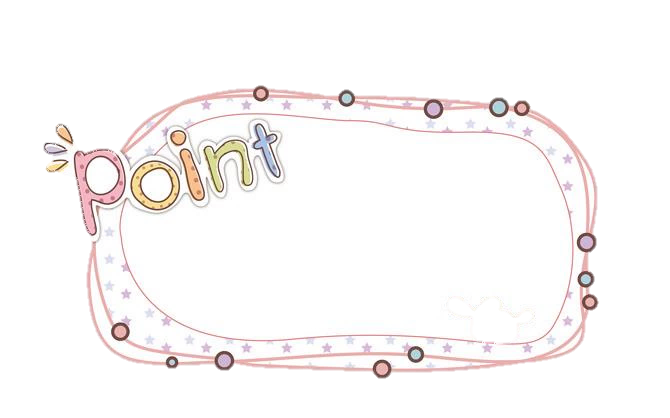 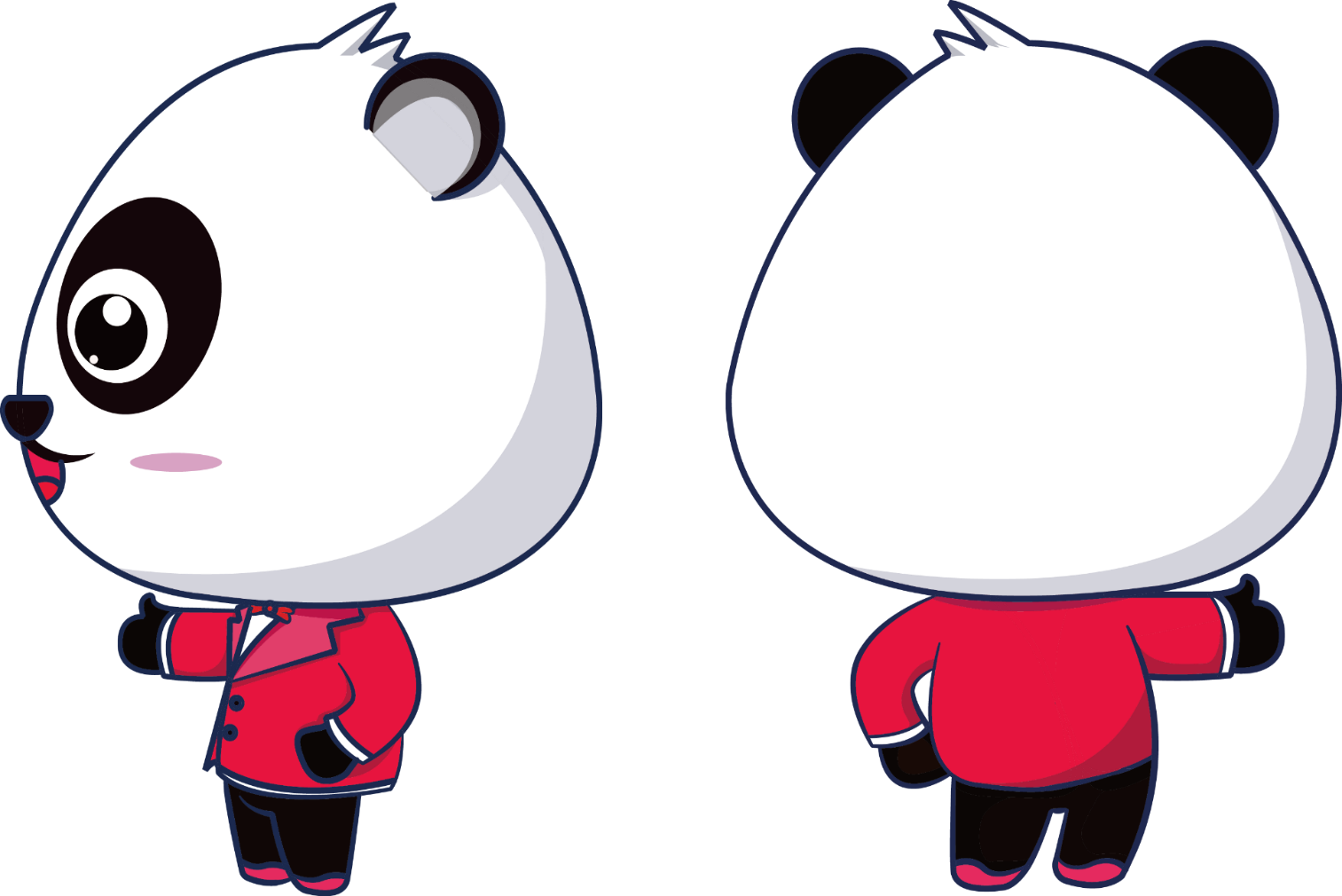 KHỞI ĐỘNG
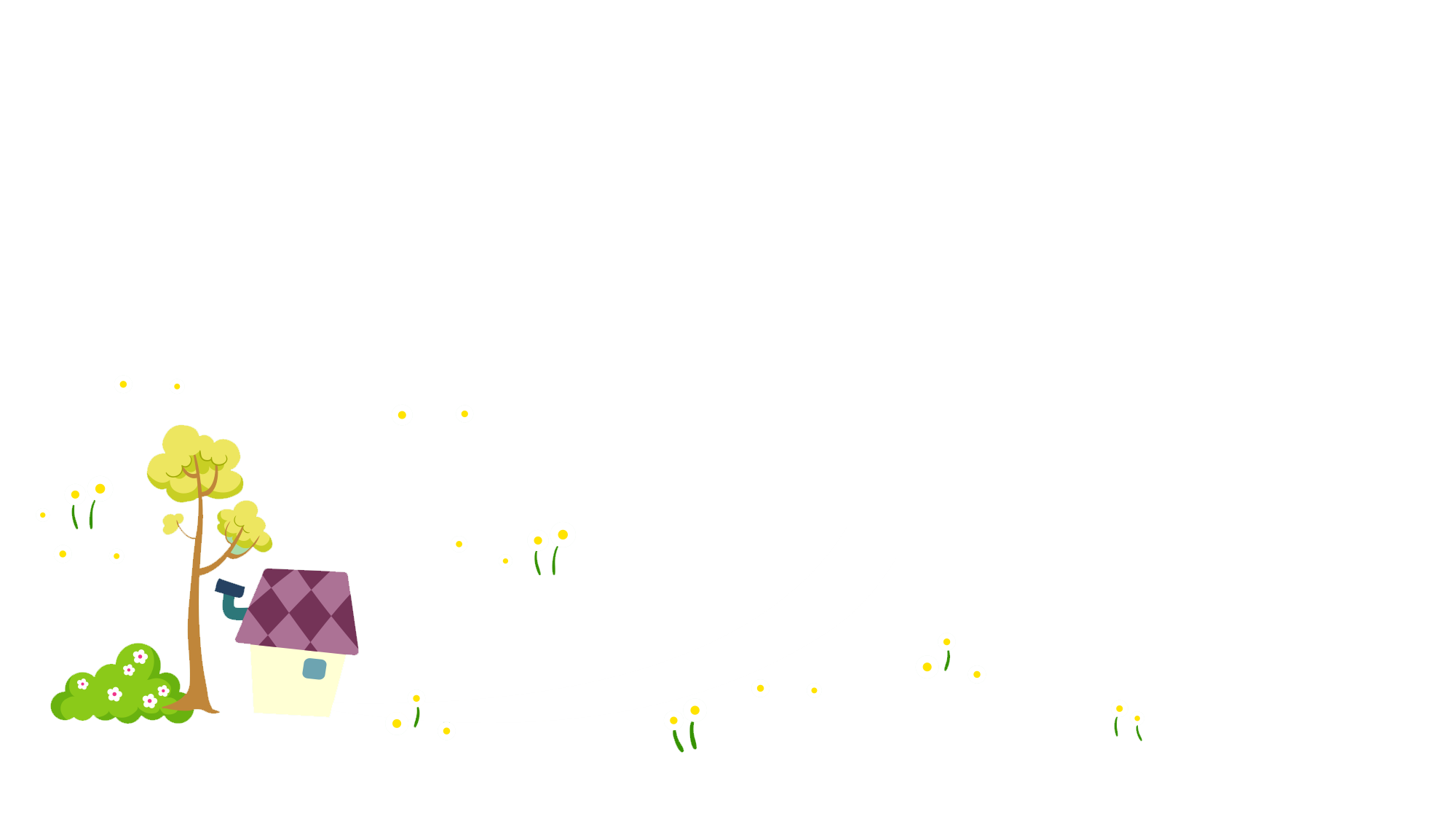 THỰC HÀNH-LUYỆN TẬP
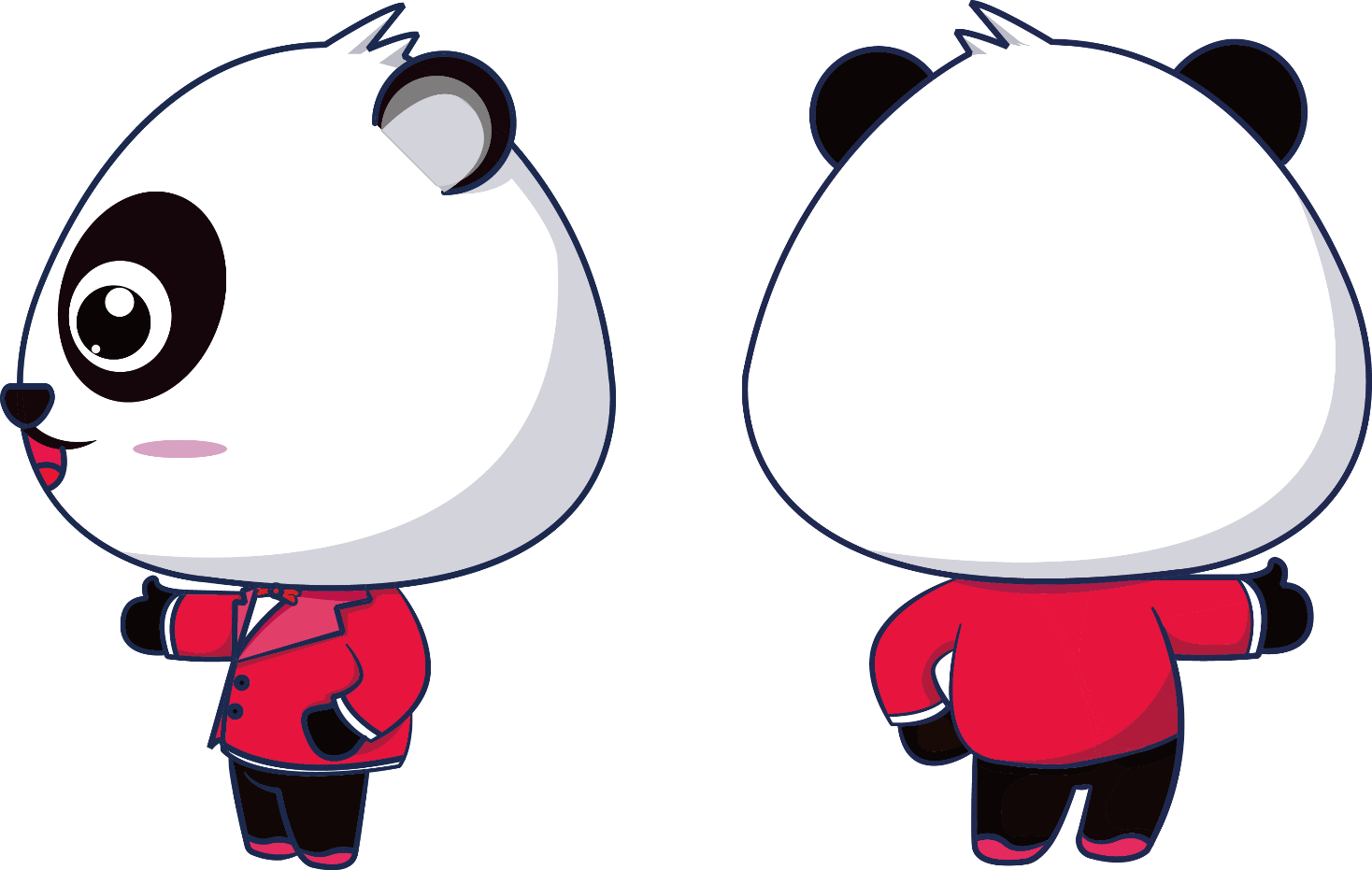 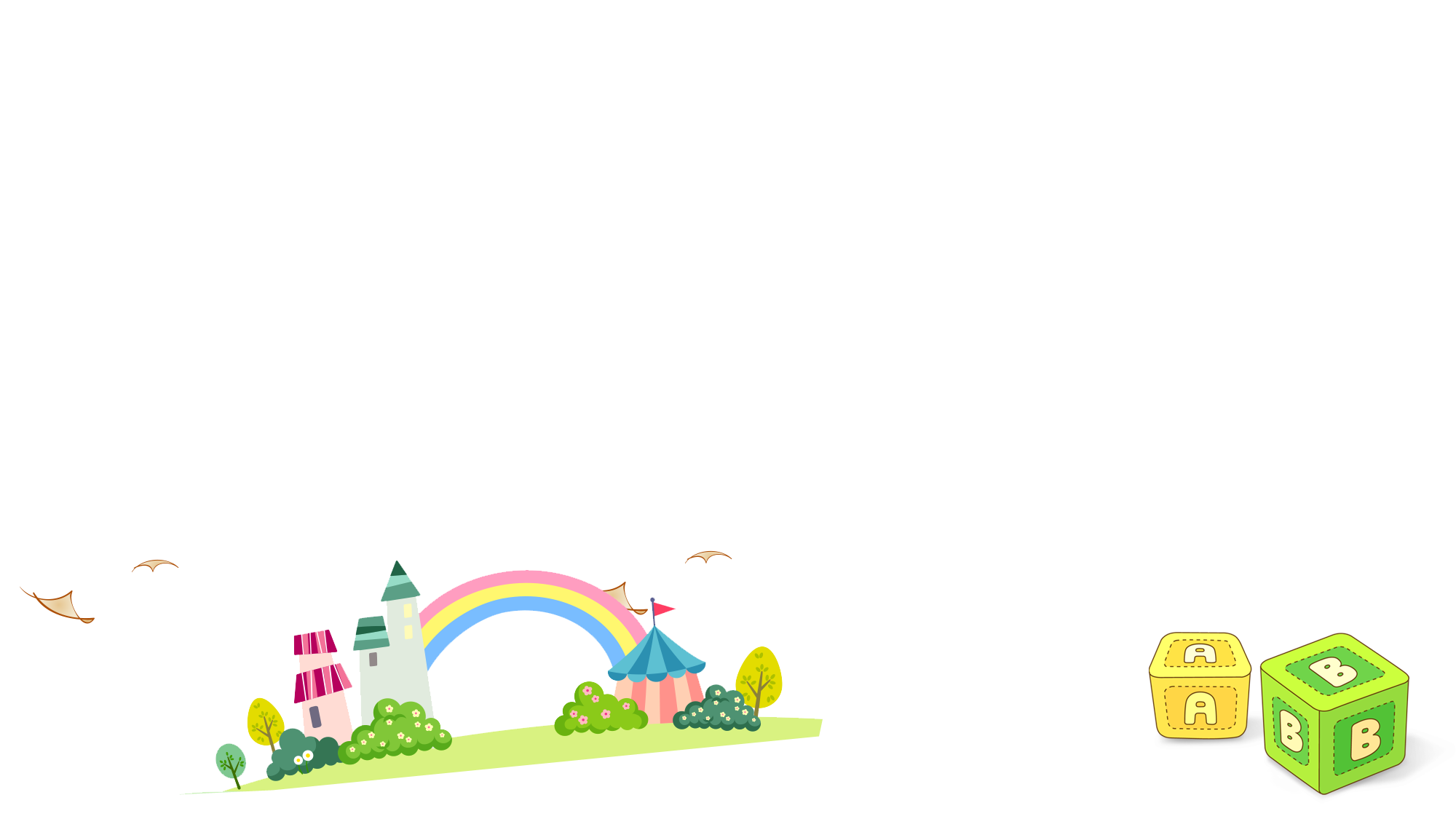 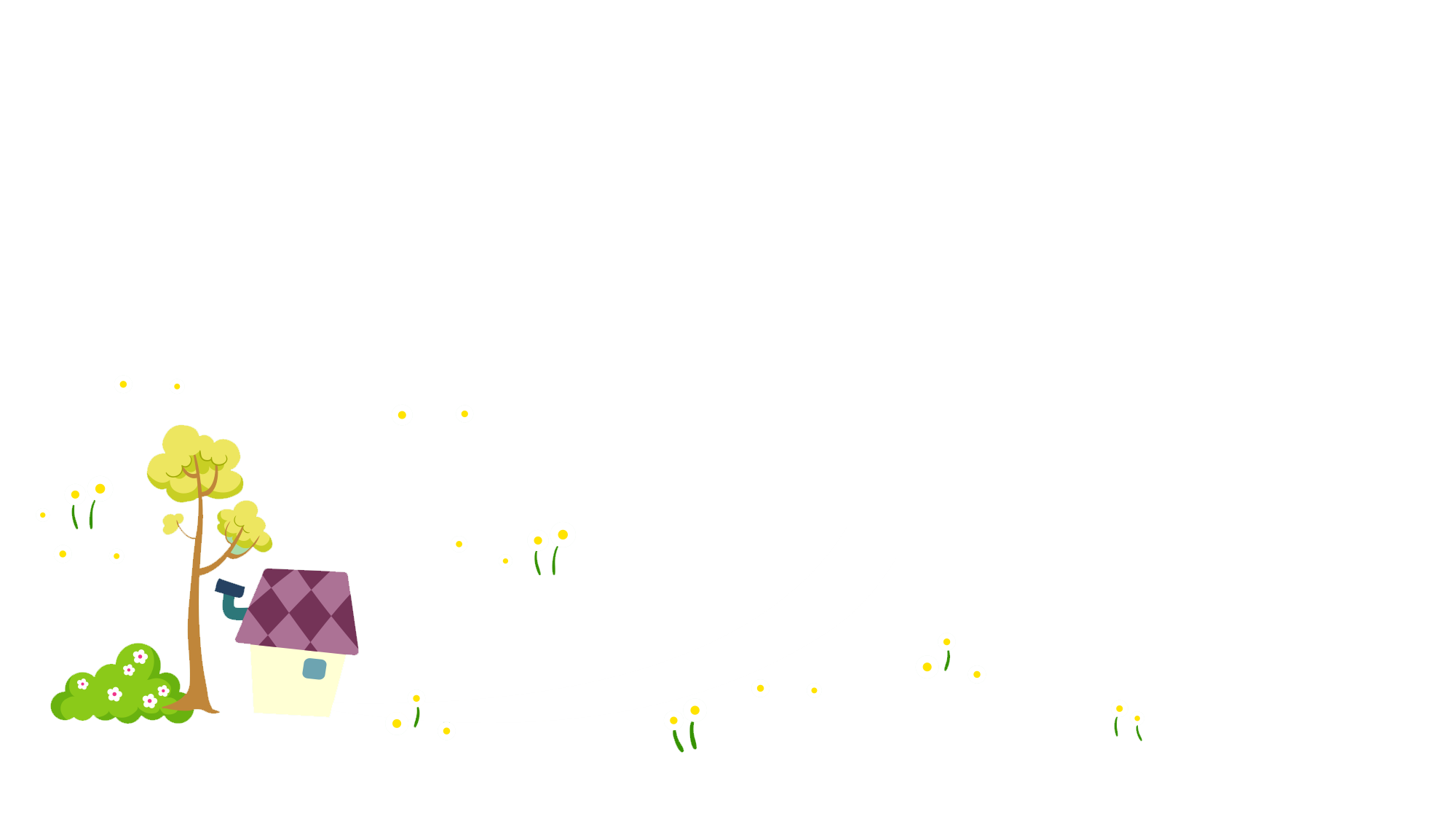 Tiết 2
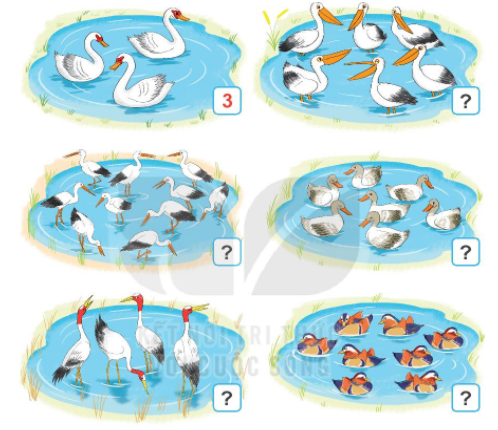 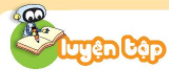 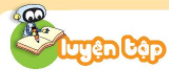 0
?
1
1
Số ?
Số ?
6
?
?
10
7
?
?
4
8
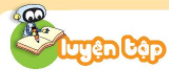 0
2
4
6
?
?
?
1
3
?
9
2
10
8
Số ?
7
5
10
8
?
?
?
0
?
7
5
3
1
6
4
2
9
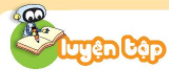 3
Có bao nhiêu con vật có 6 chân?
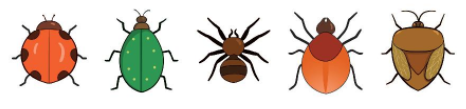 6 chân
6 chân
6 chân
Có: 3 con vật có 6 chân
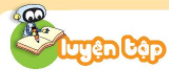 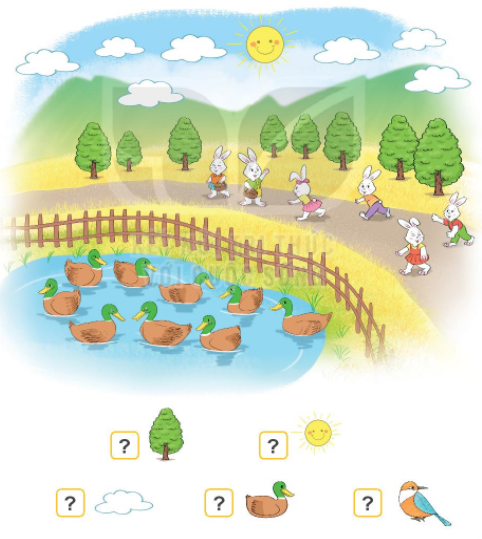 4
Số ?
1
8
0
7
9
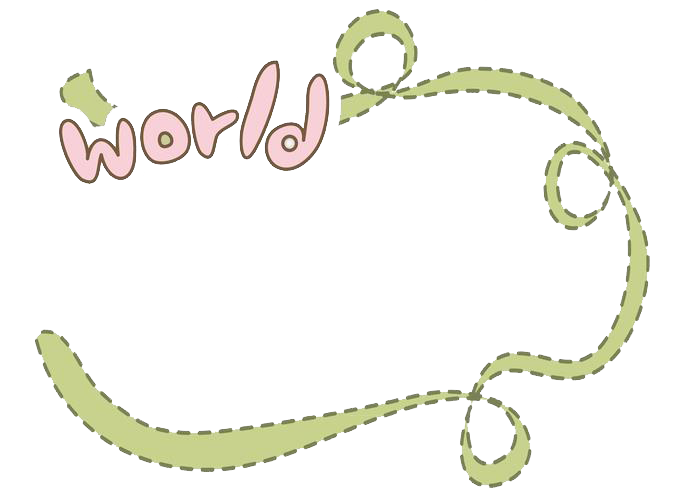 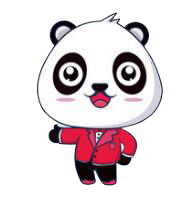 Chào tạm biệt và hẹn gặp lại!